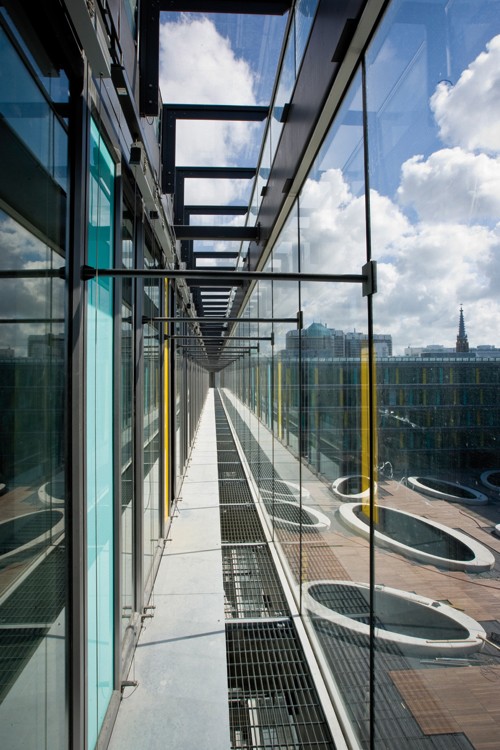 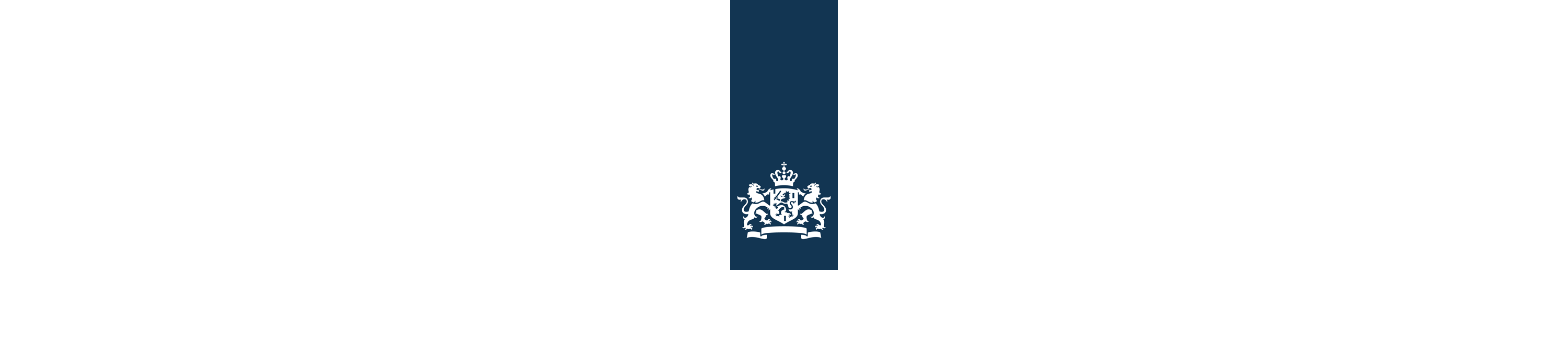 Управління проектом

Управлінські уміння



Манфред ван Кестерен
Гаррі ван Ланквельд
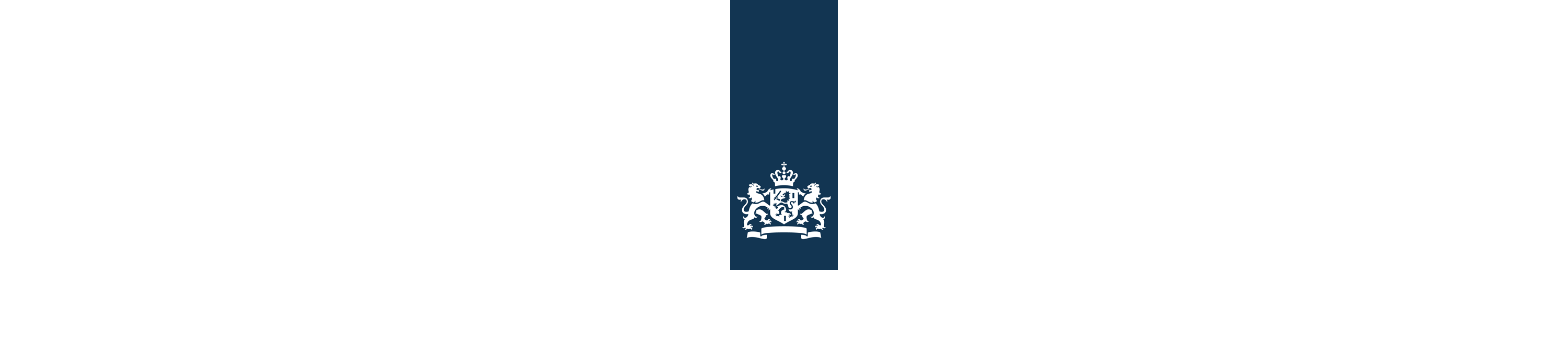 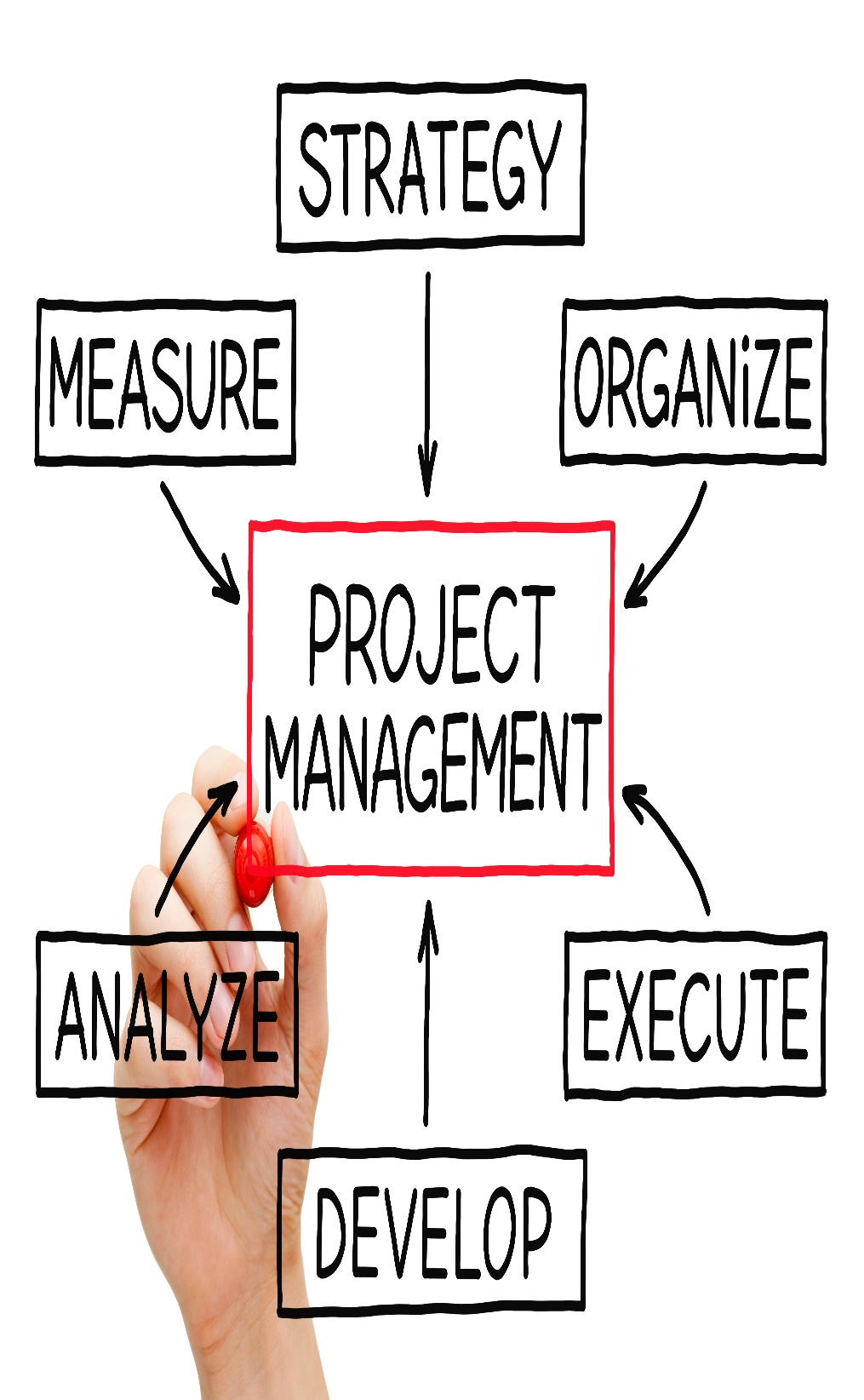 Зміст
Уміння
День 3
Управлінські уміння для керівників аудиту (день 3)

Управлінські уміння; 
Спілкування із залученими сторонами;
Збір, обробка, використання управлінської інформації;	
Планування та контроль процесу аудиту
3
Управлінські уміння
Здатність ухвалювати бізнес-рішення та вести підлеглих в організації. Три найбільш поширені набори умінь включають:

Міжособистісні уміння – здатність взаємодіяти та мотивувати; 
Технічні уміння – знання та досвідченість у сфері аудиту
Концептуальні уміння – здатність розуміти концепції, розвивати ідеї та впроваджувати стратегії. Компетенція включає здатність до комунікації, поведінка з реагування і тактику переговорів.
4
[Speaker Notes: Human or Interpersonal Managerial Skills 
Human or interpersonal managerial skills present a manager’s knowledge and ability to work with people. One of the most important management tasks is to work with people. Without people, there will not be a need for existence of management and managers. These skills will enable managers to become leaders, to motivate employees for better accomplishments, to make more effective use of human potential in the company and so on. Simply, they are the most important skills for managers. Interpersonal managerial skills are important for all hierarchical levels in the company. 

Technical Skills 
As the name of these skills tells us, they give the manager’s knowledge and ability to use different techniques to achieve what they want to achieve. Technical skills are not related only for machines, production tools or other equipment, but also they are skills that will be required to increase sales, design different types of products and services, market the products and services… 
For example, let’s take an individual who work in sales department and have high developed sales skills obtained through education and experience in his department or the same departments in different organizations. Because of these skills he possess, this person can be a perfect solution to become sales manager because he has great technical skills related to sales. 
On the other hand, one person that become sales manager immediately will start to build his next type of required skills, because if his task until now was only to work with the customers as sales representative, now it will need to work with employees in sales department as addition to the  work with customers. 
Technical skills are most important for the first-level managers, but for the top managers, these skills are not something with high significance level. As we go through a hierarchy from the bottom to higher levels, the technical skills lose their importance. 

Conceptual skills present knowledge or ability of a manager for more abstract thinking. That means he can easily see the whole through analysis and diagnosis of different states in order to predict the future of the business or department as a whole. 
Why managers need these skills? 
As a first, an company have more business elements or functions as selling, marketing, finance, production… All these business elements have different goals even completely opposed. Think about marketing and production as a business function and their separate goals. You’ll see the essential difference. The conceptual skills will help managers to look outside the goals of a single business department and make decisions that will satisfy overall business goals. 
Conceptual skills are vital for top managers, less important for mid-level managers, and not required for first-level managers. As we go from a bottom of the managerial hierarchy to the top, the importance of these skills will rise.]
Важливі уміння для керівника
Існує шість видів умінь з управління, зокрема:

1-Планування
2-Організація 
3-Набір персоналу 
4-Спрямування
5-Координація 
6-Звітування
5
У центрі уваги
Залежно від організації:
Яким видом організації ви хочете бути
Кількість персоналу
Експерти (добре навчений персонал)
Очікування найвищого керівництва
Середовище

Підрозділам ВА потрібен керівник з уміннями, які відповідають розвитку організації.
6
Елементи, які впливають на спільну роботу
Зміст
Що
Тема
Факти/думка
Процедури
Як
Підхід
Процес рішення 
Взаємодія («м'які уміння)
З ким
Комунікація (не)вербальна
Манери
7
Що необхідно для ведення успішних проектів?
Використання методу, але… найбільше якість та мотивація залученого персоналу (правильні чоловіки і/або жінки в правильному місці в правильний час). 
М'які уміння керівника проекту дуже важливі (можливо, найважливіші). 
Я бачив успішні проекти (без методу), які вели прекрасні керівники проекту та гарна команда. 
Я бачив страшенно слабкі проекти з методом, але без інтересу та невідповідними уміннями.
8
Новий керівник проекту
Уявіть, що ваш бос запрошує зайти до його кабінету. 
Він каже:
Ви – розумний і працьовитий чоловік/жінка. 
Ви ніколи не управляли проектом, але я не сумніваюся, що ви з цим впораєтеся. 
Тільки ви здатні це зробити. 
Тому я хочу, щоб ви це зробили, ви потрібні організації. 
Починайте завтра. 

О, до речі, мені треба зараз іти. До справи, керівнику проекту!!!

Вірогідно, вам сподобаються компліменти і віра вашого боса у вас. Але після того, як вляжуться перші емоції…
Які запитання ви собі поставите?
9
Які м'які уміння повинен мати керівник проекту?
Комунікаційні уміння

Побудова команди

Гнучкість

Творчість 

Лідерство
10
Які м'які уміння повинен мати керівник проекту? (приклади)
Переконайтеся в тому, що усі знають, що робити, чітко повідомте очікування. 
Організовуйте часті зустрічі з усією командою для обговорення прогресу, успіхів та проблем. 
Будьте критичними щодо результатів (якість, час і гроші) – якщо гарні результати – демонструйте, що ви їх цінуєте
Якщо негативні результати: демонструйте своє розчарування, обговоріть рішення (технічні, організаційні). Хто що може зробити для зміни.
11
Які м'які уміння повинен мати керівник проекту? (приклади)
Організовуйте (спонтанні) неформальні зустрічі (обід, вечеря або напої)
Коли деякі люди недостатньо вмотивовані або підготовлені для належної діяльності, замініть їх, якщо можливо. Якщо неможливо, то повідомте раду про можливі наслідки. 
Подбайте про те, щоб обсяг проекту був чітким. 
Своєчасно інформуйте раду (не дивуйте їх аспектами поза сферою проекту).
12
Що може очікувати член команди від керівника проекту (приклади)
Що він знає, що слід робити. 
Що він може робити те, що повинен. 
Що у нього вистачає умінь та досвіду
Що у нього вистачає часу виконувати свої завдання. 
Що він може повідомити, коли не може виконати обіцянку
Що нормально допомагати колегам, коли треба.
Які м'які уміння повинен мати член команди проекту?
Комунікаційні уміння

Гнучкість

Творчість 

Уміння працювати в команді
Команди з високим рівнем результативності
Члени команди ідентифікують себе з командою, тобто:
Мають чітке (те саме) командне бачення
Знають, що важливо для команди
Відчувають підтримку одне одного
Працюють разом над спільним результатом
Дуже гнучкі, готові до співпраці, проявляють ініціативу та зорієнтовані на результат.
15
Команди з високим рівнем результативності
Ідеальна ситуація для керівника проекту 

Створіть власну команду
Подбайте про те, щоб обрати гравців, мрійників, спеціалістів, узагальнювачів та ін. залежно від бажаних результатів
Важлива якість: комунікаційні уміння
Комунікація із залученими сторонами
17
Залучені сторони
Хто ваші залучені сторони?
18
Залучені сторони
Команда з підрозділу аудиту
Найвище керівництво організації (міністерства)
Об'єкти аудиту
ЦПГ
Колеги з інших підрозділів ВА
Преса
??
Способи комунікації із залученими сторонами
Письмова
Електронна
Усна
Семінари 

Який спосіб комунікації ви найчастіше застосовуєте і чому?
Очікування ваших залучених сторін
Чи знаєте ви, які у ваших залучених сторін очікування щодо відносин із підрозділом ВА? 
Як часто?
Загалом чи детально?
Критично?
21
Збір, обробка і використання управлінської інформації
Навіщо ви збираєте інформацію? 
Яку інформацію ви збираєте?
Що ви робите з цією інформацією? 


Інформація для найвищого керівництва
Інформація для ЦПГ
Інформація для Циклу Демінга в підрозділі ВА
22
Навіщо ви збираєте інформацію?
Щоб використати для аналізу ризиків при плануванні аудиту(ів)
Щоб зробити аудити ефективними
Щоб ухвалити рішення про докладання зусиль
Щоб перевірити, чи правильні попередні припущення
Щоб вжити заходів для покращення процесу
23
Яку інформацію ви збираєте?
Для керування підрозділом ВА:
Час, який ваш персонал витрачає на аудити, у порівнянні з плануванням
% часу на лікарняних
Бюджет порівняно з витратами
Рівень задоволення найвищого керівництва вашою діяльністю
Спосіб роботи ваших аудиторів (згідно з обєктами аудиту)
Ставлення вашої команди до вас, як до керівника
24
Що ви робите з цією інформацією?
Уся інформація, яку ви збираєте, призначена покращити діяльність підрозділу ВА та уміння ваших працівників (Цикл Демінга)
Для планування аудиту
Використовуйте інформацію на зустрічах з персоналом
25
Звітування
Підрозділ ВА має дотримуватися зобов'язань щодо звітування у Міністерстві
Підрозділ ВА може потребувати звітувати про додаткову інформацію, специфічну для підрозділу ВА, зокрема: 
Загальна кількість наявних робочих  годин для аудитів та реальна кількість робочих годин, витрачених на аудити (також у розрізі кожного аудиту)
Кількість проведених аудитів
26
Планування і контроль процесу аудиту
27
Планування і контроль процесу аудиту
Річний план
Тричі/чотири рази на рік – звіт найвищому керівництву/ЦПГ про:
 Оновлений річний план аудиту
Кількість проведених аудитів 
Запланований і витрачений час на аудит (велику різницю слід пояснити)
Аудити, які тривають
Головні знахідки кожного аудиту та послідуючі дії керівництва 
Час, витрачений на головні теми
Нові зміни у підрозділі ВА та що ви досягнули у звітному періоді
28
Голландські приклади
Звіт Аудиторському комітету
Еxcel файл про заплановані аудити
29
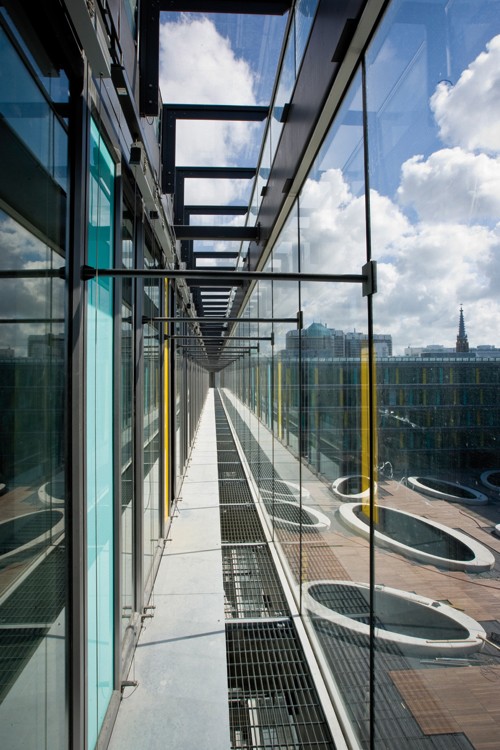 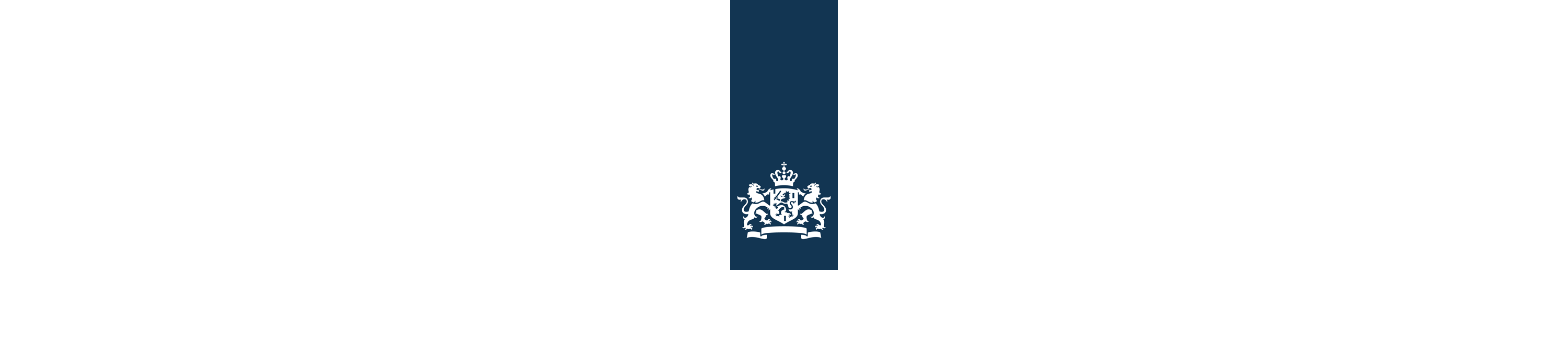 Інструменти для керівників аудиту: Цикл Демінга та БББК



Манфред ван Кестерен
Гаррі ван Ланквельд
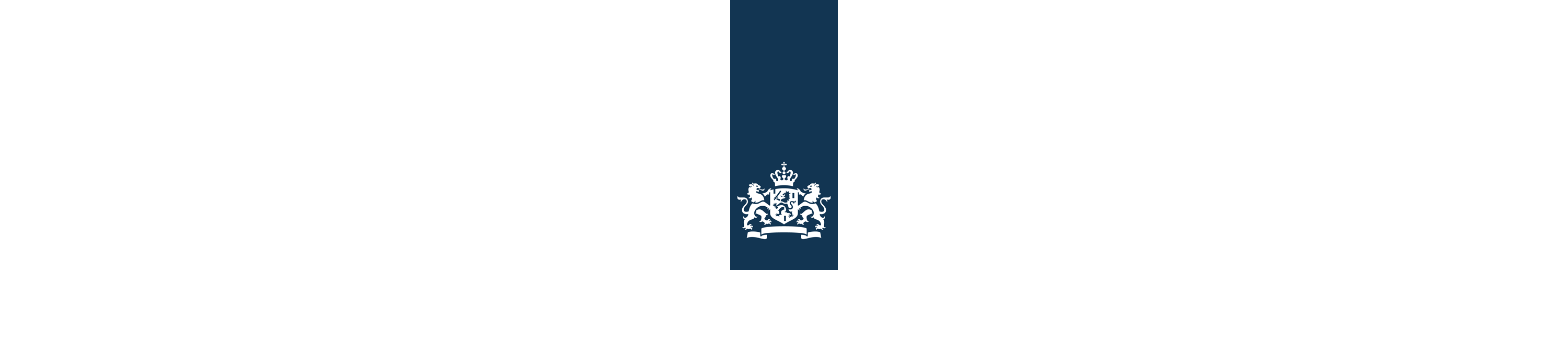 Зміст
Цикл Демінга

Бізнес-балансована бальна картка
Цикл Демінга
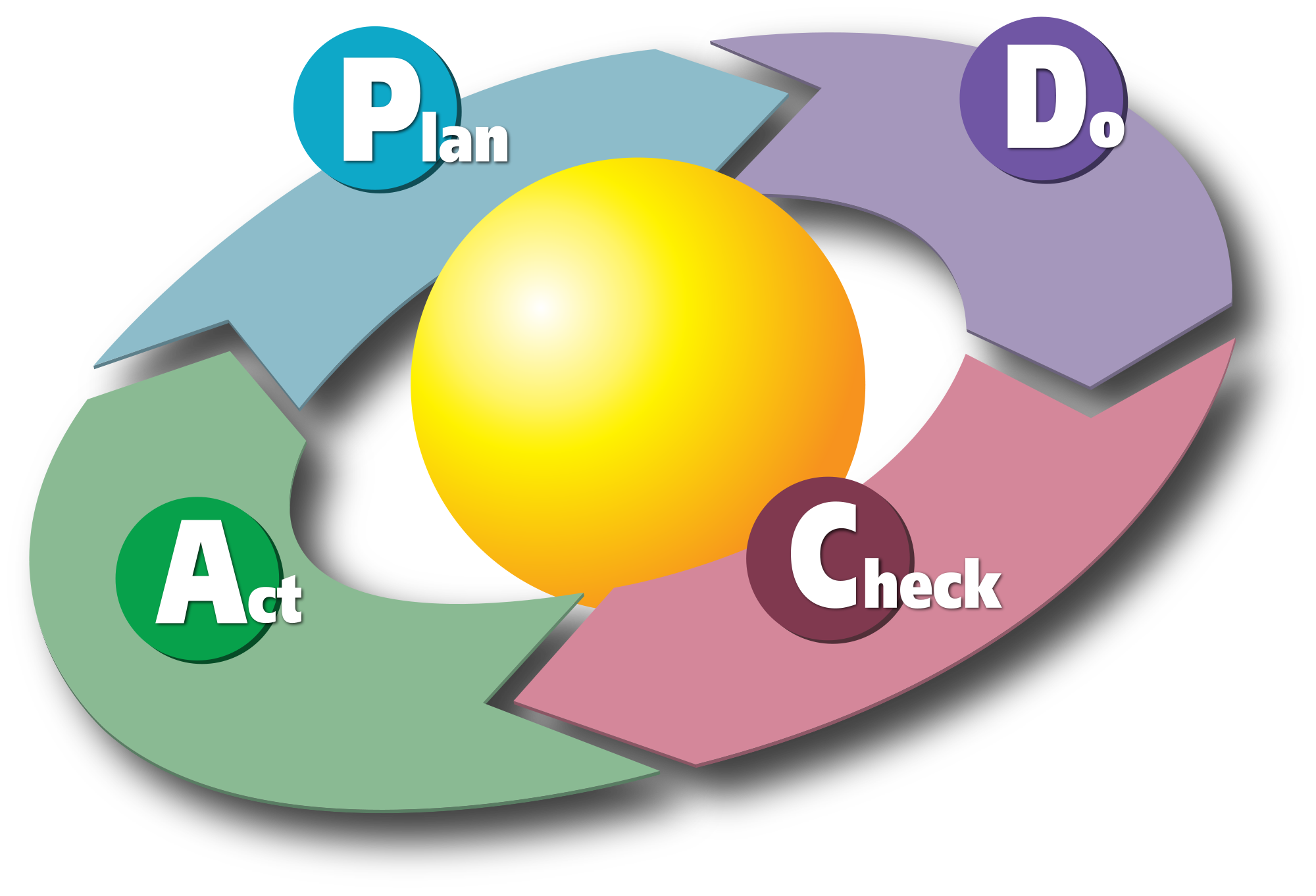 Цикл Демінга (PDCA)
PDCA (плануй-роби-перевіряй-коригуй) – це повторюваний чотири-кроковий управлінський метод, який використовується у бізнесі для контролю та постійного удосконалення процесів і продуктів;

PDCA можна використовувати як уявну модель для контролю якості та покращення функції Внутрішнього аудиту; 

PDCA також використовується аудиторами як інструмент;

ISO 9001:2015 визначено критерії для системи управління якістю та повністю базується на PDCA
Цикл Демінга (PDCA)
Плануй Визначай цілі та процеси, які необхідні для досягнення результатів відповідно до очікуваних продуктів. Приділяючи увагу очікуваним продуктами, також важливою частиною удосконалення є повнота і точність специфікації.  
РобиЗапроваджуй нові процеси

ПеревіряйВимірюй нові процеси та порівнюй результати з очікуваними для виявлення будь-яких відхилень.

КоригуйАналізуй відхилення для визначення їх причини. Кожна буде частиною одного або більше кроків PDCA. Визначай, де запроваджувати зміни для покращення. Якщо проходження одного циклу не призводить до потреби в удосконаленні, то зміни обсяг, до якого застосовується PDCA, аж поки не буде плану, який передбачатиме покращення.
Збалансована Бальна картка для внутрішнього аудиту
Найвище керівництво
ЦІЛІ
ВИМІРЮВАННЯ
Точки зору на ролі ВА
 Дослідження задоволення
 Турботи щодо ризиків
 КВА/AC Приватні зустрічі
Очікування
 Точки зору на ролі ВА
 Дослідження задоволення
 Запити
 Скарги
Список тут.
Список тут.
КОРПОРАТИВНА СТРАТЕГІЯ
Керівництво/Замовники аудиту
Процеси внутрішнього аудиту
ЦІЛІ
ВИМІРЮВАННЯ
ЦІЛІ
ВИМІРЮВАННЯ
Список тут.
Список тут.
Список тут.
Список тут.
СТРАТЕГІЯ ВНУТРІШНЬОГО АУДИТУ
Інновація/Спроможності
Рівні важливості
 Покращення
 Знахідки
 Повторювані знахідки
 Заощадження
 Оцінка якості
Досвід
Освіта
Навчання
Сертифікація
Відносини щодо звітування
ЦІЛІ
ВИМІРЮВАННЯ
Список тут.
Список тут
СВОТ-аналіз
СЛАБКІ СТОРОНИ/ВИКЛИКИ (розглянути)
Нестача персоналу або якості персоналу
Своєчасність звітів
Брак відстеження
Узгодження з ключовими ризиками
Брак бачення
Сміттєзвалище
МОЖЛИВОСТІ (збирати урожай)

Технологічні зміни
Зміна сприйняття ВА
Партнер з клієнтами
Проактивні рекомендації
Більше уваги послугами, які додають цінності
ЗАГРОЗИ (атакувати)

Злиття
Скорочення персоналу
Рівні зарплати
Зовнішні постачальники
Рівень покладання зовнішнього аудиту
Напруга щодо фінансування
Збалансована Бальна картка для SLACIAG
Найвище керівництво
ЦІЛІ
ВИМІРЮВАННЯ
Кількість зустрічей віч-на-віч з найвищим керівництвом 
% корпоративних ризиків, які перевірялися аудитом у звітному періоді
Дотримання стратегії внутрішнього аудиту
Підтримувати розуміння ключових залучених сторін
 Продовжувати узгоджувати роботу з ключовими корпоративними ризиками
Керівництво/Замовники аудиту
Процеси внутрішнього аудиту
КОРПОРАТИВНА СТРАТЕГІЯ
ВИМІРЮВАННЯ
ЦІЛІ
ВИМІРЮВАННЯ
ЦІЛІ
% пунктів, за якими відстежували
% схвалення PSIAS у розрізі SLACIAG
% задоволення замовників звітами аудиту
Підтримувати надійні відносини з департаментами та головними посадовцями
Бути обраним надавачем послуг з ВА
% високого рівня задоволення з Досліджень клієнтів (бали 4 або 5 за п'ятибальною шкалою ) 
Кількість зустрічей, проведених з Виконавчим директором та головними посадовцями)
Залучення персоналу ВА до головних ініціатив зі змін
Ухвалити ефективний процес відстеження
Продовжувати пропагувати найвищі професійні та етичні стандарти 
Підтримувати найвищу якість та зміст звітів про внутрішній аудит, які ефективно повідомляють ключові поняття та звітують про правильні речі
СТРАТЕГІЯ ВНУТРІШНЬОГО АУДИТУ
Інновація/Спроможність
ЦІЛІ
ВИМІРЮВАННЯ
Мати персонал високої якості (спроможність та навчання)
% кваліфікованого персоналу 
Дотримання персоналом постійного підвищення кваліфікації
Навчальні години на рік у розрізі кожного рівня аудитора
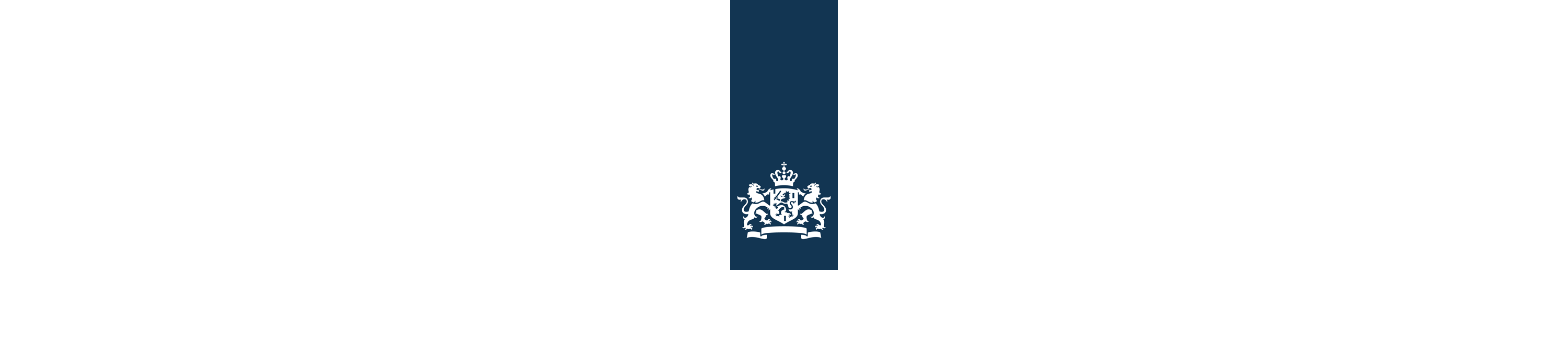 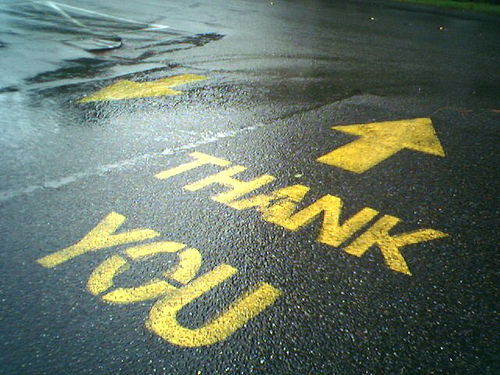 Дякую за увагу!!!!!




M.kesteren@minfin.nl

h.f.j.m.lankveld@minfin.nl